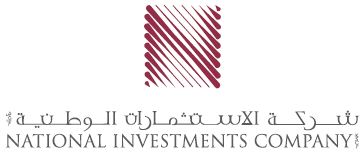 نشاط بورصة الكويت خلال الأسبوع المنتهي بتاريخ 2020/09/17
* ع.س : عائد سعري
ملخص أداء السوق خلال الأسبوع
بورصة الكويت تعاود تحقيق مكاسب أسبوعية 
أداء مؤشرات البورصة
أنهت بورصة الكويت تعاملاتها للأسبوع المنتهي في السابع عشر من سبتمبر على ارتفاع جماعي في أداء مؤشراتها مقارنة مع اقفال الأسبوع الماضي، حيث ارتفع مؤشر السوق العام بنسبة 2.3%، ومؤشر السوق الأول بنسبة 3%، ومؤشر السوق الرئيسي بنسبة 0.4%. كما ارتفع المعدل اليومي لقيمة الأسهم المتداولة بنسبة 64.7% إلى 57.1 مليون د.ك خلال الأسبوع بالمقارنة مع 34.6 مليون د.ك للأسبوع الماضي، في حين ارتفع المعدل اليومي لكمية الأسهم المتداولة بنسبة 43.8% إلي 454 مليون سهم بالمقارنة مع 306.4 مليون سهم للأسبوع الماضي.
تداولات الأسبوع
واصلت مؤشرات البورصة مكاسبها الأسبوعية، وذلك بعد أدائها المستقر  نسبيا  خلال الأسيوع الماضي، حيث عاود المتعاملون عمليات الشراء الإنتقائي على شريحة واسعة من أسهم السوق الأول خلال جلسات الأسبوع، وذلك بعد الضغوط البيعية التي تعرضت إليها خلال الأسبوع الماضي، الأمر الذي دفع أغلب أسهم السوق الأول إلى تحقيق مكاسب أسبوعية متفاوتة، كما عززت هذه العمليات الشرائية من ارتفاع المعدل اليومي لقيم واحجام تداول السوق بشكل واضح، ناهيك عن ادراج شركة بورصة الكويت للأوراق المالية والذي ساهم بشكل كبير في ارتفاع معدلات التداول، وهو ما انعكس بنهاية الأمر على الأداء الإيجابي للمؤشر وتحقيقه مكاسب أسبوعية ملحوظة، مما عزز من اقفاله فوق مستوى 6,000 نقطة للمرة الأولى منذ نهاية شهر فبراير الماضي.
يذكر أن سهم بنك الكويت الدولي شهد زخما شرائيا حادا خلال جلستي التداول الثانية والثالثة، محققا مكاسب سوقية ملحوظة،  في حين شهد بنك وربة استقرارا نسبيا بعد الزخم الشرائي الذي شهده الأسبوع الماضي، وذلك على أثر توارد بعض الأخبار عن نية قيام بنك تقليدي بالإستحواذ على بنك إسلامي.
الجدير بالذكر أن سهم شركة بورصة الكويت للأوراق المالية قد جرى تداوله يوم الأثنين الموافق الرابع عشر من الشهر الجاري، حيث افتتح الجلسة عند مستوى 1,101 فلس، وصولا إلى مستوى 1,210 فلس، ومنهيا تداولاته الأسبوعية عند مستوى 1,039 فلس.
أما أسهم السوق الرئيسي، فلا تزال تشهد زخما ايجابيا واضحا مع ارتفاع الشهية المضاربية على شريحة واسعة من أسهم السوق الرئيسي ومواصلة الزخم الشرائي عليها من قبل المتعاملين، في حين شهدت شريحة أخرى ضغوط بيعية واضحة وذلك بعد المكاسب السوقية التي تم تحقيقها خلال الفترة الماضية، الأمر الذي جعل مؤشر السوق الرئيسي ينهي تداولاته الأسبوعية على مكاسب طفيفة،  يُذكر أن قيم وأحجام تداول أسهم السوق الرئيسي استحوذت على 31%، 74% على التوالي من اجمالي قيم وأحجام تداول السوق خلال الفترة والبالغة نحو 285.3 مليون د.ك،  2.3 مليار سهم.
أهم أخبار الشركات
أفصح  البنك الأهلي المتحد – البحرين- عن تقديمه طلب إلى الهيئة العامة للرقابة المصرية لرغبته بزيادة مساهمته في البنك الأهلي المتحد – مصر  من 85.5% إلى 99.85%، وذلك بسعر  297.83 جنيه مصري، على أن يكون الحد الأقصى لقيمة عرض الشراء الإختياري المقترح سيكون بقيمة  81.2 مليون دولار أمريكي. 
أسعار النفط 
شهد سعر خام برنت تحسنا ملحوظا خلال الأسبوع وذلك عقب تراجعه على مدار  الأسبوعيين الماضيين وكسره لمستوى ال 40 دولار أمريكي، حيث نجح خام برنت في الصعود تدريجيا متجاوزا مستوى 42 دولار  أمريكي مرة اخرى، يأتي هذا الصعود على أثر  التراجع المفاجئ للمخزونات الأمريكية بمقدار 4.4 مليون برميل، وفقا لما أشارت إليه إدارة معلومات الطاقة الأمريكية، يُذكر أن تراجع المخزونات يعود إلى تداعيات إعصار "سالي" والذي أدى إلى هبوط الإنتاج بنحو 508.366 ألف برميل يومياً في ساحل الخليج الأمريكي، مع توقف 27.48% من إنتاج المنطقة.
1
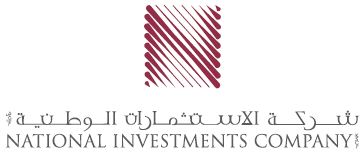 مؤشرات قطاعات بورصة الكويت
اغلقت  كافة مؤشرات قطاعات السوق على ارتفاع خلال تداولات الأسبوع مقارنة مع الأسبوع الماضي، عدا قطاع السلع الإستهلاكية وقطاع التكنولوجيا اللذان تراجعا بنسب 0.5%، 0.3% على التوالي حيث تصدر قطاع العقار الرابحين بنسبة 4.2%، تلاه قطاع المواد الأساسية بنسبة 3.2%، 
خلال تداولات الأسبوع احتل قطاع البنوك وقطاع الخدمات المالية وقطاع الصناعة المراتب الأولى من حيث إجمالي القيمة المتداولة بنسبة 48.8%، 21.5% 10.3% على التوالي.

خلال تداولات الأسبوع احتل قطاع الخدمات المالية وقطاع العقار وقطاع البنوك المراتب الأولى من حيث إجمالي الكمية المتداولة بنسبة 34.1%، 26.6%و 20.2% على التوالي.
مساهمة القطاعات من حيث كمية الأسهم المتداولة
مساهمة القطاعات من حيث قيمة الأسهم المتداولة
2
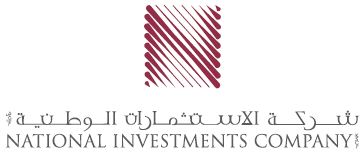 نشاط السوق الأول
أعلى 10 شركات من حيث القيمة الرأسمالية في السوق الأول
في السوق الأول تصدر سهم بيت التمويل الكويتي قائمة الأسهم الأعلى تداولا من حيث قيمة الأسهم المتداولة خلال تداولات الأسبوع بقيمة تداول بلغت 33.2 مليون د.ك، لينهي بذلك تداولات الأسبوع عند سعر 642 فلس مرتفعا بنسبة 2.7%، وجاء سهم البنك الأهلي المتحد – البحرين- بالمركز الثاني بقيمة تداول بلغت 22.4 مليون د.ك لينهي بذلك تداولات الأسبوع عند سعر 240 فلس مرتفعا بنسبة 8.6%، ثم جاء سهم بنك الخليج بالمركز الثالث بقيمة تداول بلغت 21.2 مليون د.ك لينهي بذلك تداولات الأسبوع عند سعر 217 فلس مرتفعا بنسبة 1.9%.


في السوق الأول احتل بنك الكويت الوطني المرتبة الأولى من حيث القيمة الرأسمالية بقيمة 5,967 مليون د.ك ثم حل بيت التمويل الكويتي بالمرتبة الثانية بقيمة رأسمالية بلغت 4,927 مليون د.ك ثم شركة الإتصالات المتنقلة بالمرتبة الثالثة بقيمة رأسمالية بلغت 2,514 مليون د.ك
3
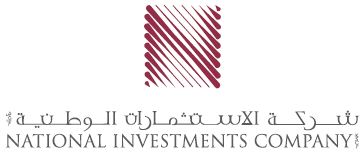 نشاط السوق الرئيسي
أعلى 10 شركات من حيث القيمة الرأسمالية في السوق الرئيسي
في السوق الرئيسي تصدر سهم أعيان للإجارة والإستثمار قائمة الأسهم الأعلى تداولا من حيث القيمة خلال تداولات الأسبوع بقيمة تداول بلغت 26 مليون د.ك لينهي بذلك تداولات الأسبوع عند سعر 84 فلس متراجعا بنسبة 2.4%، وجاء سهم شركة مجموعة المستثمرون القابضة بالمركز الثاني بقيمة تداول بلغت 6.7 مليون د.ك لينهي بذلك تداولات الأسبوع عند سعر 13.3 فلس متراجعا بنسبة 55.7%، ثم جاء سهم مجموعة أرزان المالية للتمويل والإستثمار بالمركز الثالث بقيمة تداول بلغت 5.7 مليون د.ك لينهي بذلك تداولات الأسبوع عند سعر 55.8 فلس متراجعا بنسبة 3.3%.

في السوق الرئيسي احتل البنك التجاري الكويتي المرتبة الأولى من حيث القيمة الرأسمالية بقيمة 996 مليون د.ك ثم البنك الأهلي المتحد الكويتي بالمرتبة الثانية بقيمة رأسمالية بلغت 626 مليون د.ك ثم شركة الإتصالات الكويتية بالمرتبة الثالثة بقيمة رأسمالية بلغت 418 مليون د.ك .
4
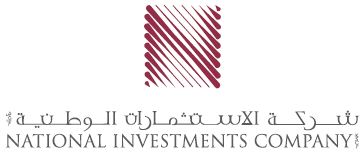 نشاط السوق الرئيسي
5
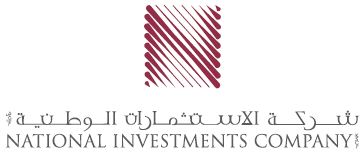 يجب ملاحظة أن هذا التقرير لا يشكل توصيات استثمارية أو ما إذا كان على المستثمرين الاستمرار في استثماراتهم الخاصة. وقد تم إعداد التقرير فقط للغرض المنصوص عليه و لا ينبغي الاعتماد عليه لأي غرض آخر.

وأعد هذا التقرير للتداول العام وتم ارساله لك كعميل، لغرض تقديم المعلومات العامة فقط. وليس المقصود منه عرض أو تقديم المشورة فيما يتعلق بشراء أو بيع أي ورقة مالية.

على الرغم من أن المعلومات في هذا التقرير تم جمعها من المصادر التي تعتقد الشركة بأنها موثوق بها، نحن لم نقم بالتحقق منها بشكل مستقل سواء كانت دقيقة أوغير كاملة. لا توجد مسؤولية على الشركة بسبب أي خسائر ناتجة بصورة مباشرة أو غير مباشرة، من استخدام هذه المعلومات.

شركة الاستثمارات الوطنية  ش.م.ك.ع.
تلفون:6666 2226 965+ 
فاكس:6793 2226 965+
شركة الاستثمارات الوطنية
شرق, شارع المتنبي
مبنى الخليجية
ص. ب. 25667 الصفاة 13117 الكويت